17-4
These materials are by the Kongki Ka Project and are made available to you under the terms of the Creative Commons Attribution ShareAlike license 4.0.
You have permission to share and redistribute these materials in any format and to make reasonable revisions and adaptations of this translation, provided that:
You include the above licence and source information.
If you redistribute these materials or create derivatives, you must distribute your contributions under the same license as the original.
 
The Holy Bible, Berean Standard Bible, BSB is produced in cooperation with Bible Hub, Discovery Bible, OpenBible.com, and the Berean Bible Translation Committee. This text of God's Word has been dedicated to the public domain.
 
Tibetan text is from the The Holy Bible in Modern Literary Tibetan, New Tibetan Bible translation.
This translation is made available under the terms of the Creative Commons Attribution-NonCommercial-NoDerivatives 4.0 International license.
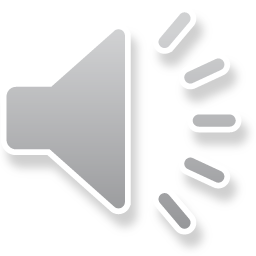 [Speaker Notes: Checked Kham
17 Saul and David
1. David plays before the king - 1 Samuel 16:14-23 (Left Top)
2. Goliath challenges the Israelites 1 Sam 17 (Center)
3. David defeats Goliath 1 Sam 17
4. David’s popularity & Saul’s jealousy - 1 Sam 18:5-16,29-30 (Center Top)
5. David's marries Saul’s daughter - 1 Sam 18:17-28 (Right Top)
6. Saul throws a spear at David - 1 Sam 19:8-10 (Right Center)
7. Michal helps David escape - 1 Sam 19:11-17 (Right Bottom)
8. David's escape to Ramah -1 Sam 19:18-24 (Center Bottom)
9. Saul tries to kill Jonathan -1 Sam 18:1-4; 19:1-7; 20:1-34 (Left Bottom)
10. Jonathan warns David - 1 Sam 20:35-42 (Left Center)]
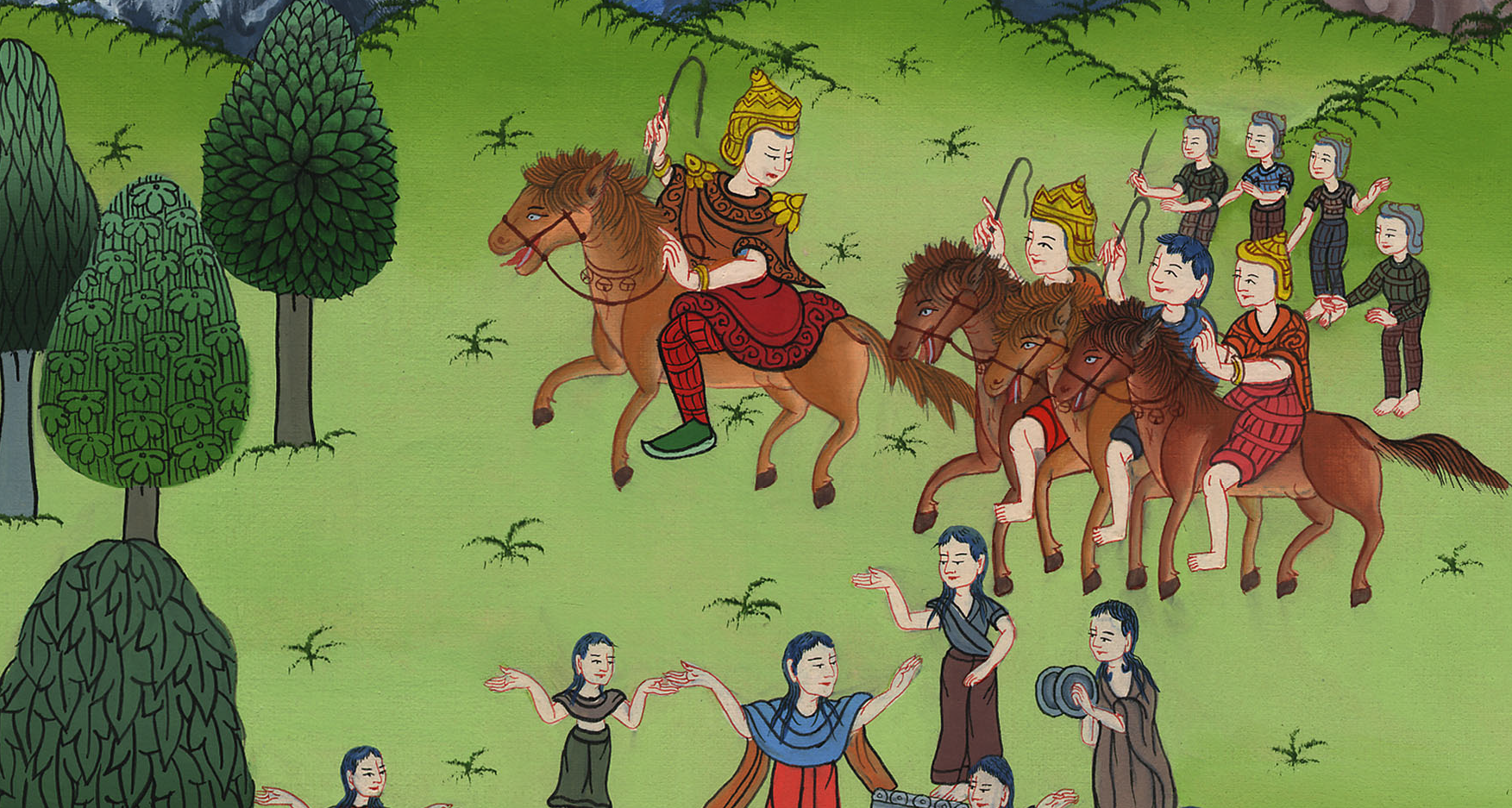 ཤ་མུ་ཨེལ་དང་པོ། 18
ས་ཨུལ་གྱིས་དཱ་བིད་ལ་ཕྲག་དོག་སྐྱེས་པ།
4. David’s popularity & Saul’s jealousy - 1 Sam 18:5-16,29-30 (Center Top)
ཤ་མུ་ཨེལ་དང་པོ། 18
ས་ཨུལ་གྱིས་དཱ་བིད་ལ་ཕྲག་དོག་སྐྱེས་པ།
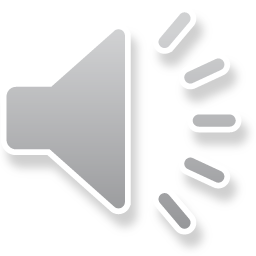 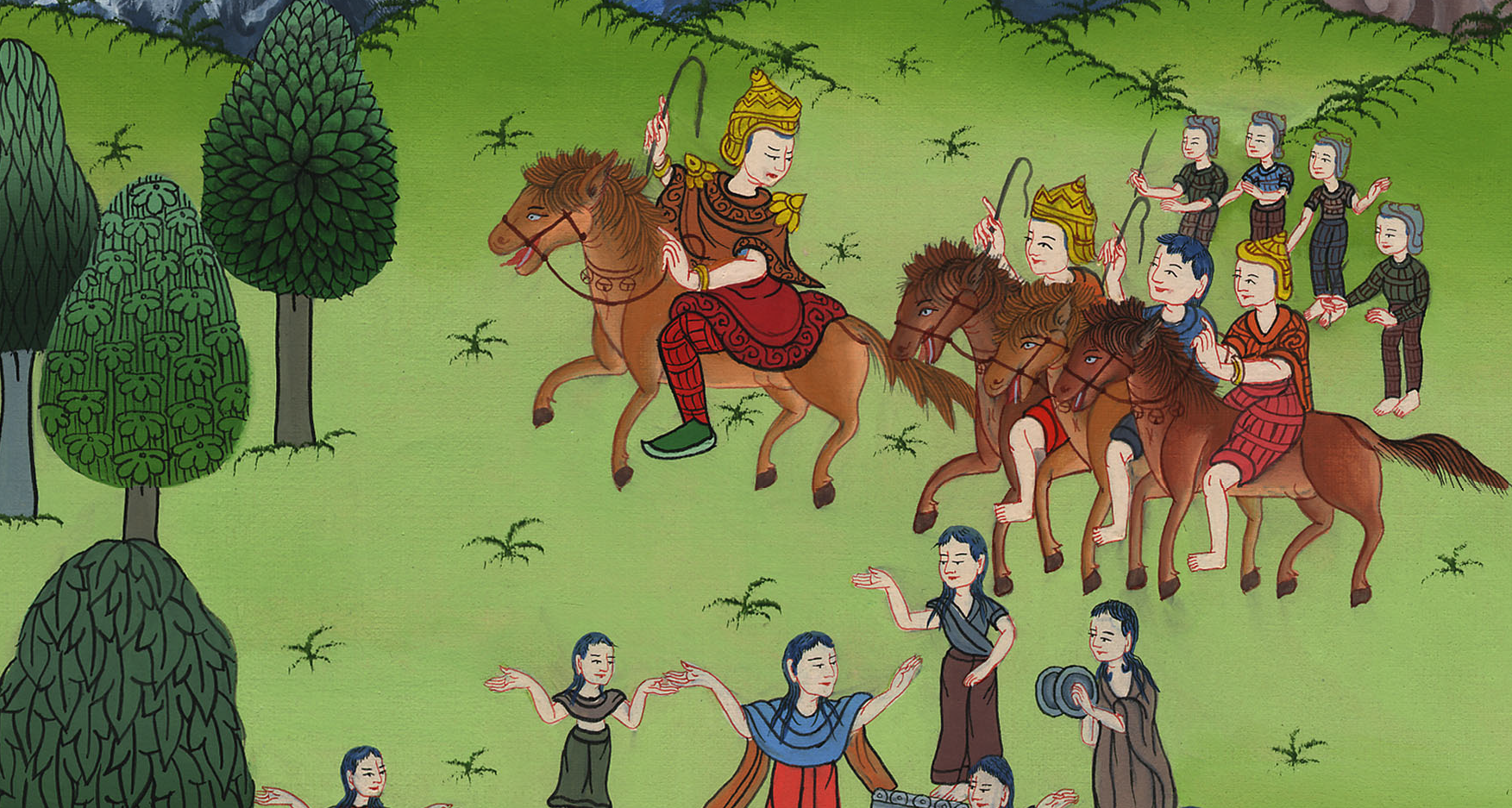 ཤ་མུ་ཨེལ་དང་པོ། 18
ས་ཨུལ་གྱིས་དཱ་བིད་ལ་ཕྲག་དོག་སྐྱེས་པ།
This work is licensed under a Creative Commons Attribution-ShareAlike 4.0 International License
5So David marched out and prospered in everything Saul sent him to do, and Saul set him over the men of war. And this was pleasing in the sight of all the people, and of Saul’s officers as well.
5སོ་ལོས་དཱ་བིད་གང་དུ་མངགས་ཀྱང་ཁོ་དེར་འགྲོ་ཞིང་བྱ་བ་ཐམས་ཅད་འཇོན་པས། སོ་ལོས་དེ་ནི་དམག་དཔུང་གི་འགོ་དཔོན་དུ་བསྐོས་ནས་འབངས་མི་ཐམས་ཅད་དང་སོ་ལོའི་བློན་འཁོར་རྣམས་དེའི་ཕྱིར་ཤིན་ཏུ་དགའ་བར་གྱུར།
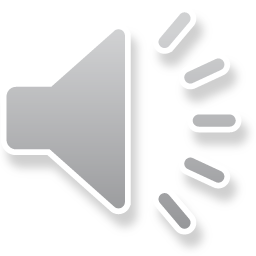 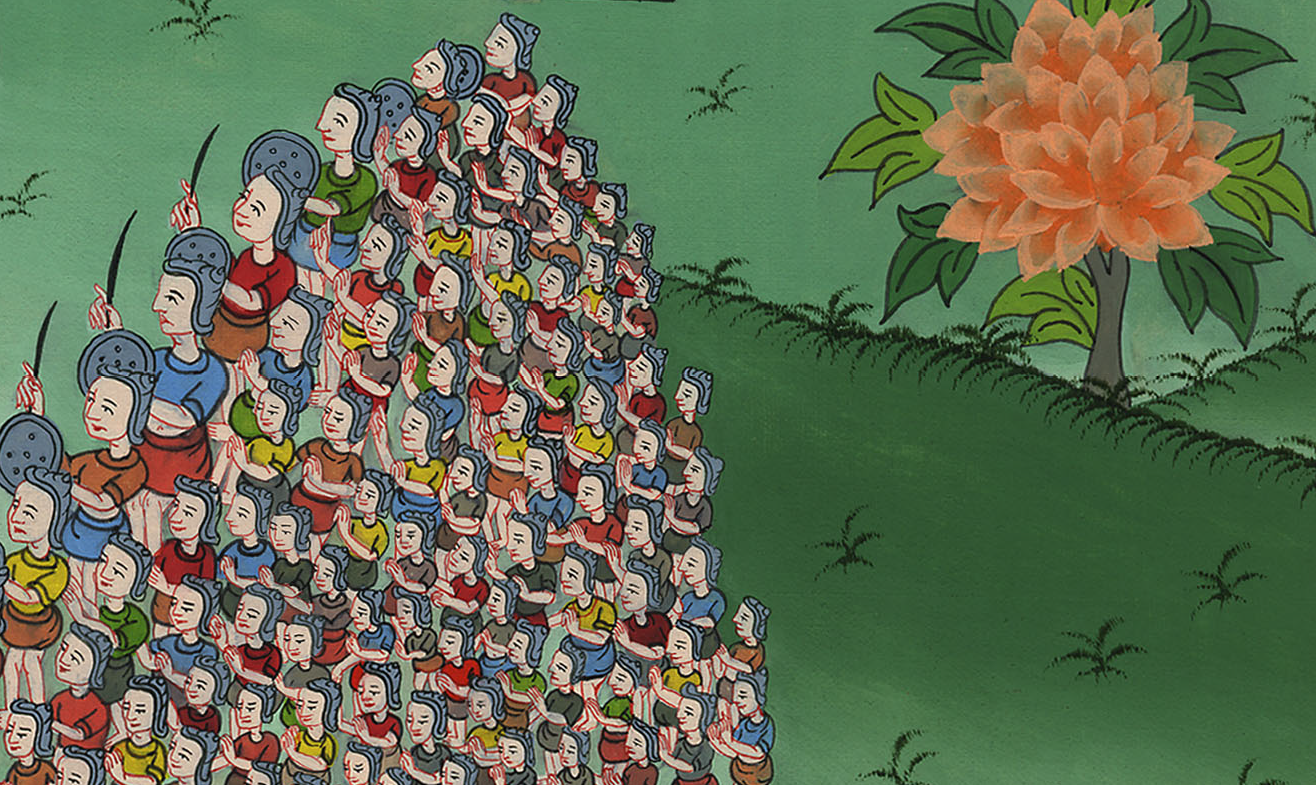 ཤ་མུ་ཨེལ་དང་པོ། 18:5
6As the troops were returning home after David had killed the Philistine, the women came out of all the cities of Israel to meet King Saul with singing and dancing, with joyful songs, and with tambourines and other instruments.
6ཡང་དཱ་བིད་ཀྱིས་ཕེ་ལེ་ཤེད་པ་དེ་བསད་ནས་འཁོར་དང་བཅས་པ་ཕྱིར་ལོག་པའི་ཚེ། རྒྱལ་པོ་སོ་ལོ་བསུ་བའི་ཕྱིར་ཡེས་ར་ཨེལ་གྱི་གྲོང་ཁྱེར་སོ་སོ་ནས་བུད་མེད་རྣམས་དགའ་དགའ་སྤྲོ་སྤྲོའི་ངང་གླུ་ལེན་གར་རྩེད་དང་སིལ་རྔ་བརྡུངས་པ་བཅས་རོལ་ཆ་གཞན་རྣམས་ཁུར་ནས་འོངས་ཏེ།
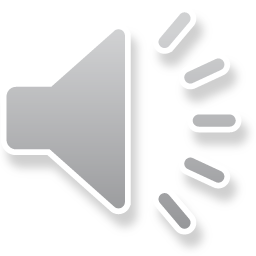 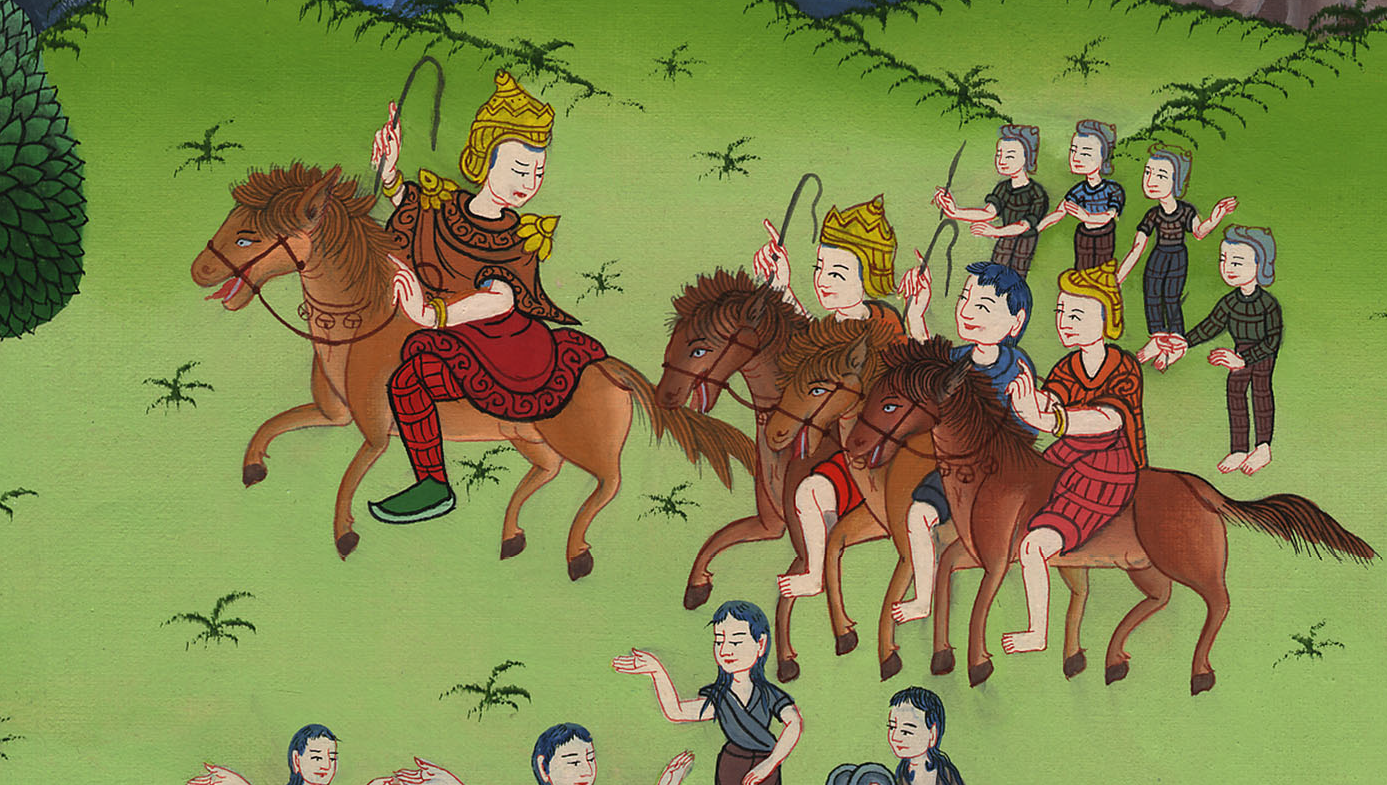 ཤ་མུ་ཨེལ་དང་པོ། 18:6
And as the women danced, they sang out:
“Saul has slain his thousands,
and David his tens of thousands.”
7བུད་མེད་རྣམས་ཀྱིས་གར་འཆམ་བཞིན་འདི་ལྟར།
སོ་ལོ་ཡིས་བསད་པ་སྟོང་ཕྲག་སྟེ། །
དཱ་བིད་ཀྱིས་བསད་པ་ཁྲི་ཕྲག་གོ །
ཅེས་གླུ་བླངས་སོ། །
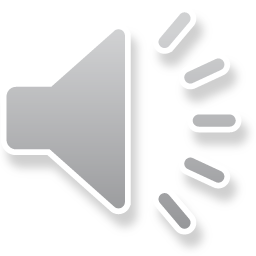 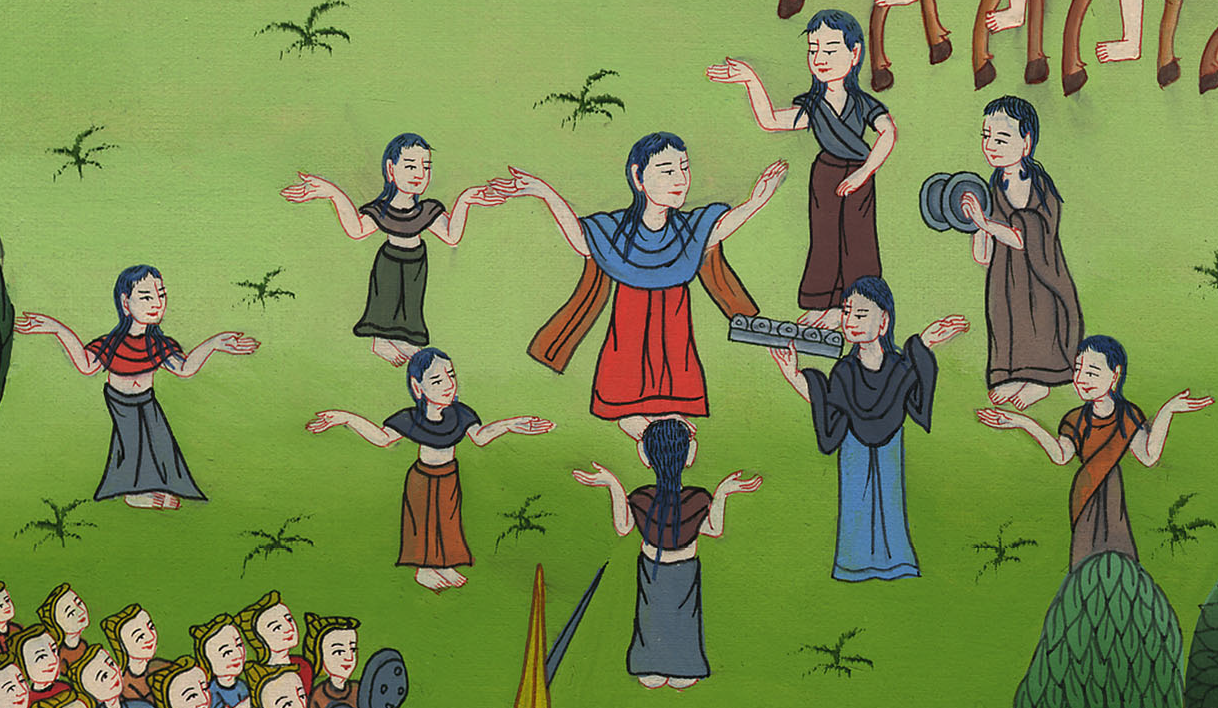 ཤ་མུ་ཨེལ་དང་པོ། 18:7
8And Saul was furious and resented this song. “They have ascribed tens of thousands to David,” he said, “but only thousands to me. What more can he have but the kingdom?”
8དེ་ནས་སོ་ལོ་ཤིན་ཏུ་ཁྲོས་ཤིང་གླུ་དེ་ལ་མ་དགའ་བར་དཱ་བིད་ཀྱིས་མི་ཁྲི་ཕྲག་བསད་ཀྱང་ངས་སྟོང་ཕྲག་གཅིག་འབའ་ཞིག་བསད། དེ་བས་ལྷག་པ་ཞིག་ཅི་ལུས་ཏེ་རྒྱལ་སྲིད་འབའ་ཞིག་ལུས་ཞེས་སྨྲས།
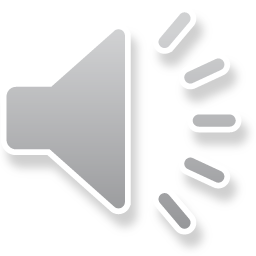 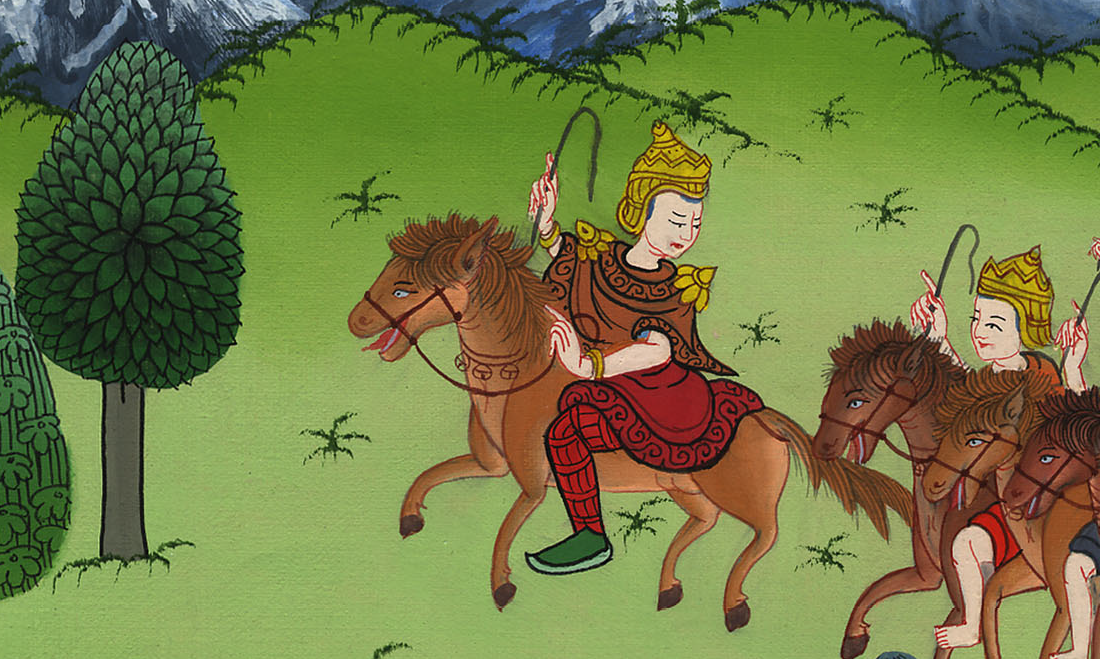 ཤ་མུ་ཨེལ་དང་པོ། 18:8
12So Saul was afraid of David, because the Lord was with David but had departed from Saul.
12དཀོན་མཆོག་ཡ་ཝཱེ་ནི་དཱ་བིད་དང་མཉམ་དུ་བཞུགས་ཤིང་སོ་ལོ་དང་ཁ་བྲལ་བས་སོ་ལོ་ཁོ་ལ་འཇིགས་ཏེ།
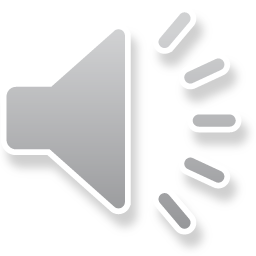 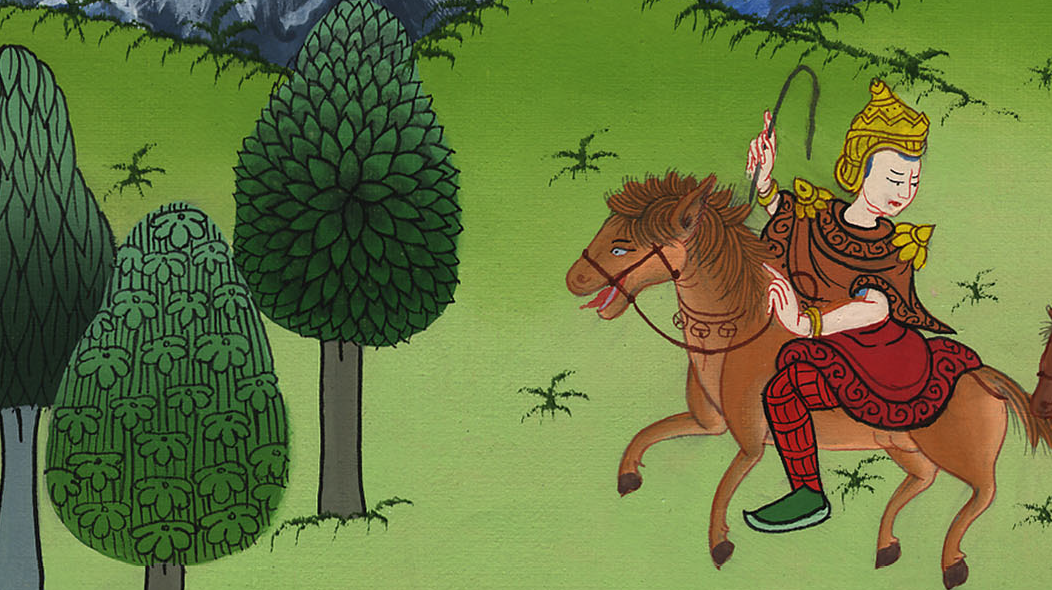 ཤ་མུ་ཨེལ་དང་པོ། 18:12
13Therefore Saul sent David away and gave him command of a thousand men. David led the troops out to battle and back,
13དཱ་བིད་རང་གི་དྲུང་ནས་བཏང་སྟེ་སྟོང་དཔོན་བྱེད་དུ་བཅུག་ཅིང་དེ་ནས་དཱ་བིད་ཀྱིས་མི་ཚོགས་ཁྲོད་དུ་འགྲོ་འོང་བྱས།
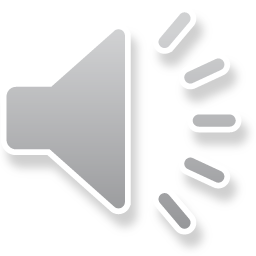 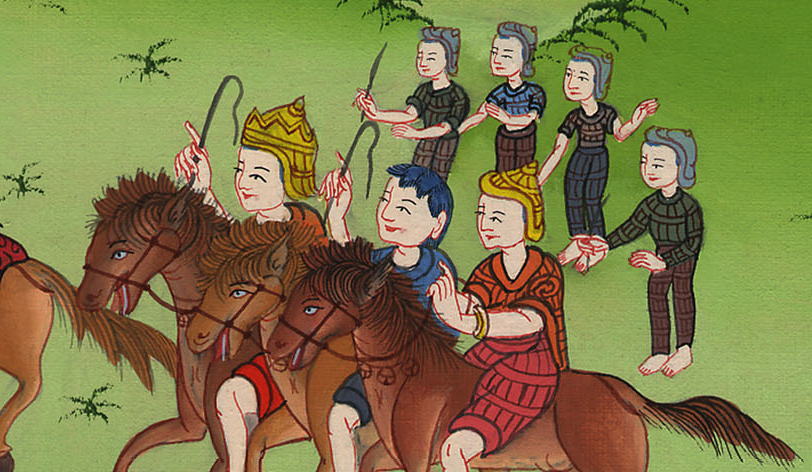 ཤ་མུ་ཨེལ་དང་པོ། 18:13
14and he continued to prosper in all his ways, because the Lord was with him.
14བྱ་བ་ཐམས་ཅད་ལམ་ལྷོང་བྱུང་། གང་ལ་ཞེ་ན། དཀོན་མཆོག་ཡ་ཝཱེ་ཁོ་དང་མཉམ་དུ་བཞུགས་པས་སོ། །
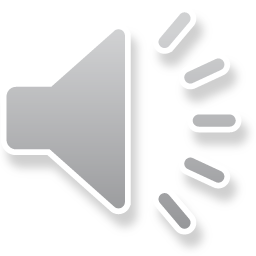 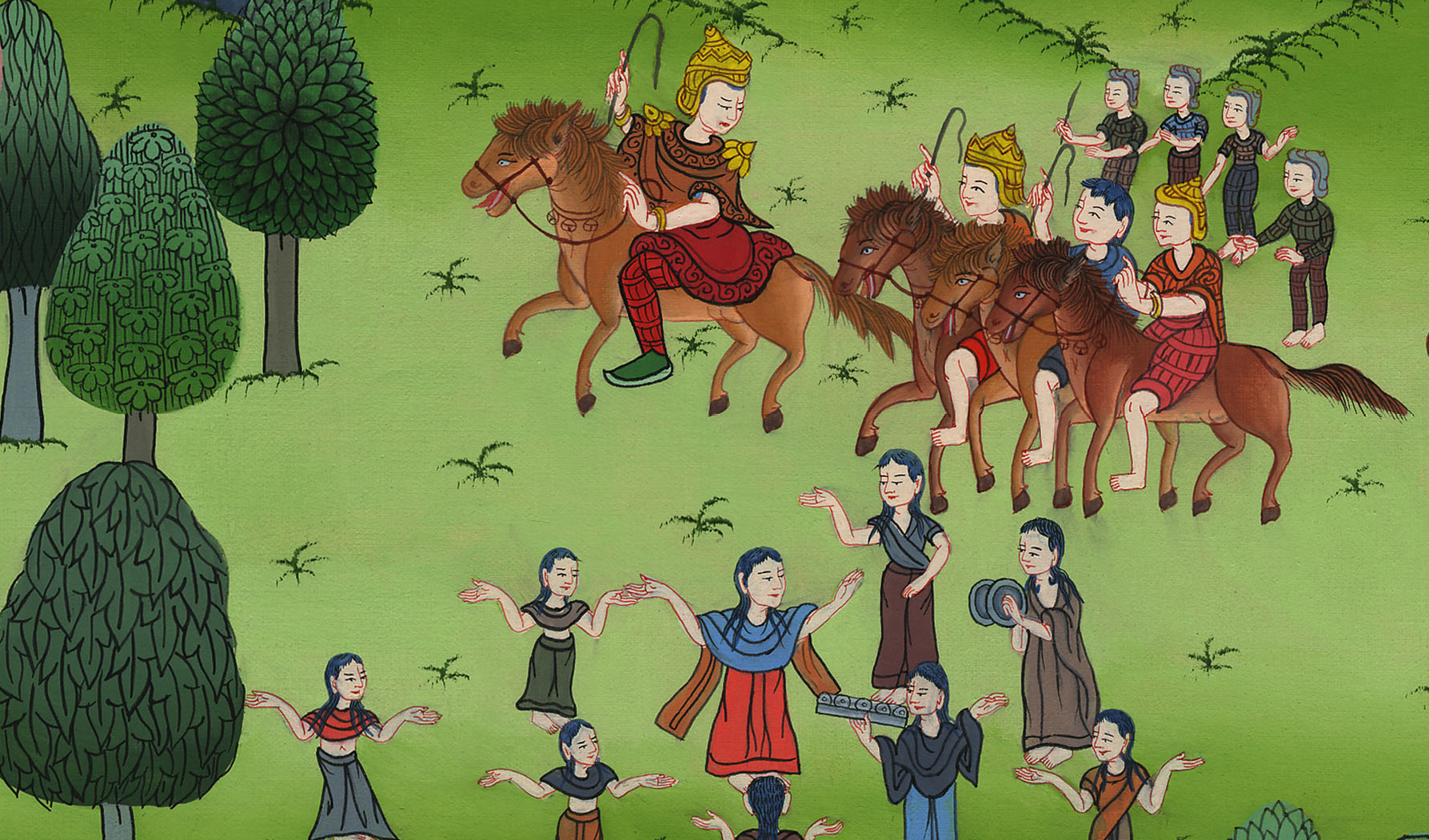 ཤ་མུ་ཨེལ་དང་པོ། 18:14
29he grew even more afraid of David. So from then on Saul was David’s enemy.
9སོ་ལོ་ལྷག་པར་དཱ་བིད་ལ་འཇིགས་ཏེ་རྟག་ཏུ་དཱ་བིད་ལ་གནོད་པ་བྱས་སོ། །
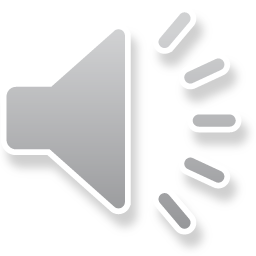 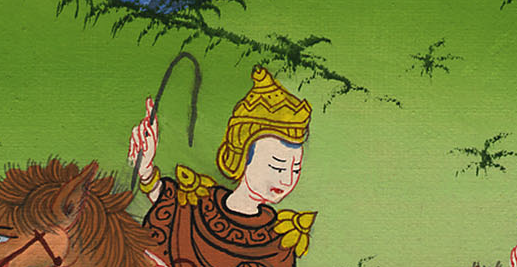 ཤ་མུ་ཨེལ་དང་པོ། 18:29
30Every time the Philistine commanders came out for battle, David was more successful than all of Saul’s officers, so that his name was highly esteemed.
30དེ་ནས་ཕེ་ལེ་ཤེད་པའི་རྗེ་བོ་རྣམས་སླེབས་པ་དང་དེ་དག་ནམ་འོངས་ན་ཡང་སོ་ལོའི་བློན་འཁོར་ཐམས་ཅད་དང་བསྡུར་ན་དཱ་བིད་ཀྱིས་བྱ་བ་རྣམས་ལེགས་པོར་བསྒྲུབས་པས། ཁོ་མཚན་སྙན་གྲགས་ཅན་དུ་གྱུར་ཏོ། །
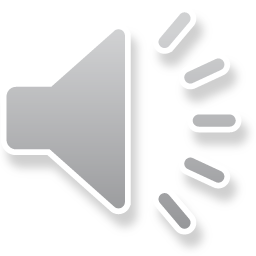 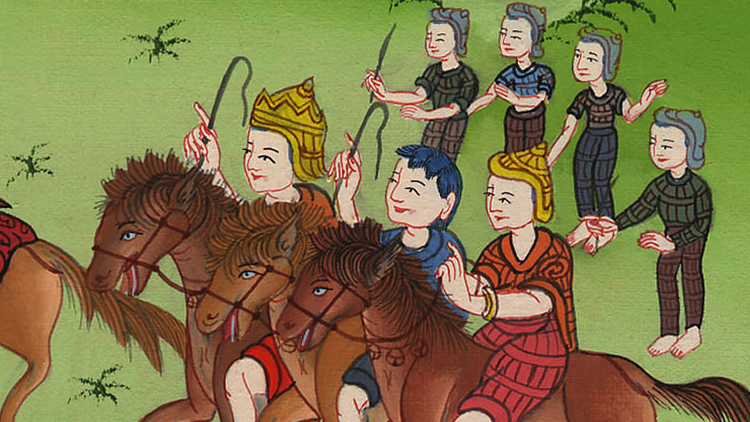 ཤ་མུ་ཨེལ་དང་པོ། 18:30